3.1 Single slit vs. double-slit
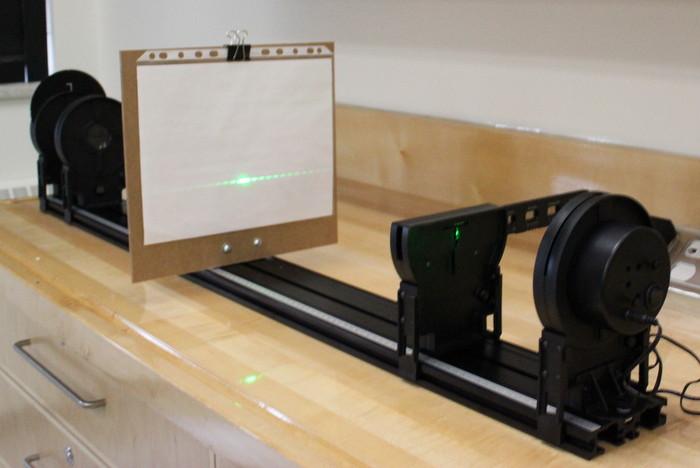 3.2 Diffraction gratings
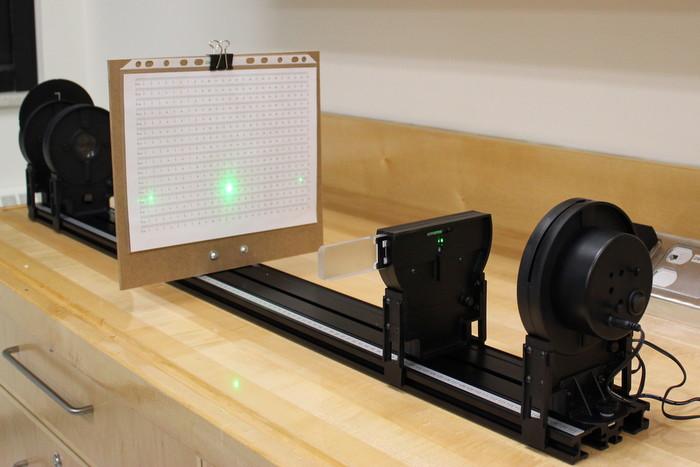 3.3 The spectrum of white light
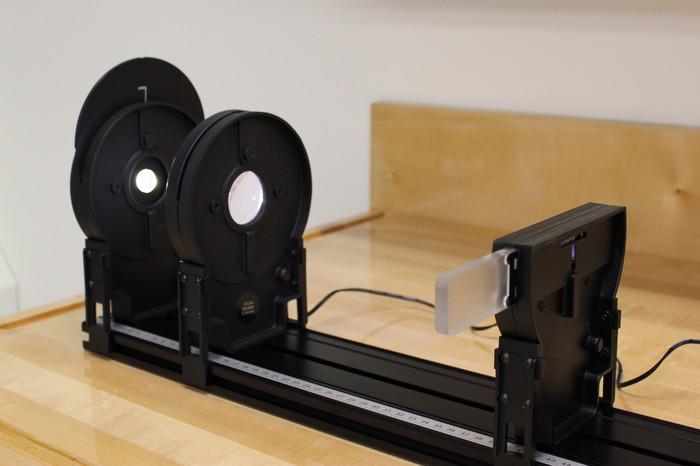 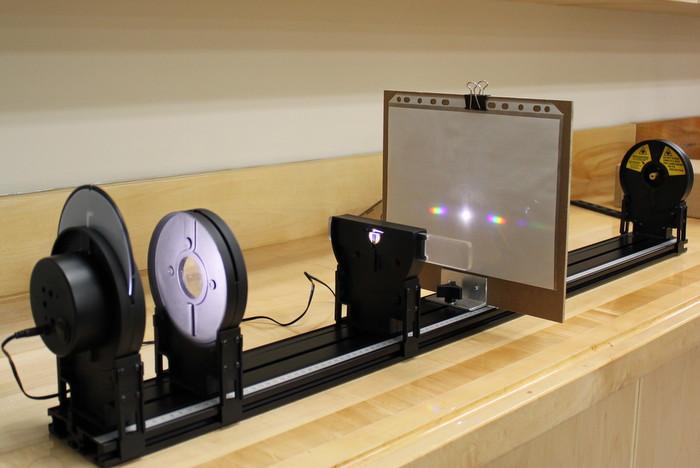 3.4 The spectrum of the mercury lamp
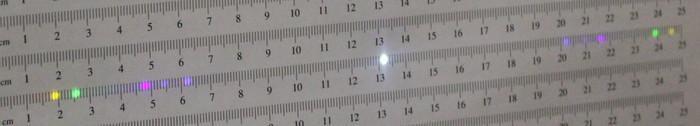 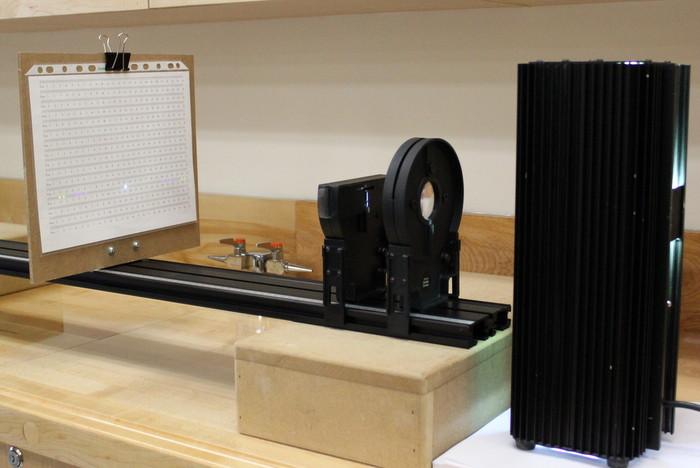 3.5 Diffraction around an obstacle
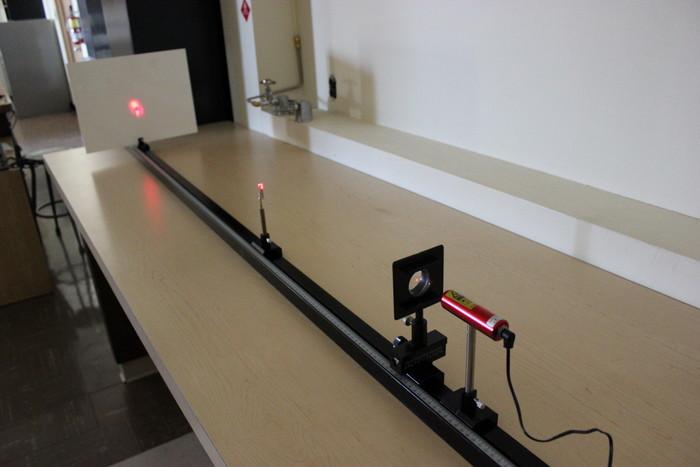 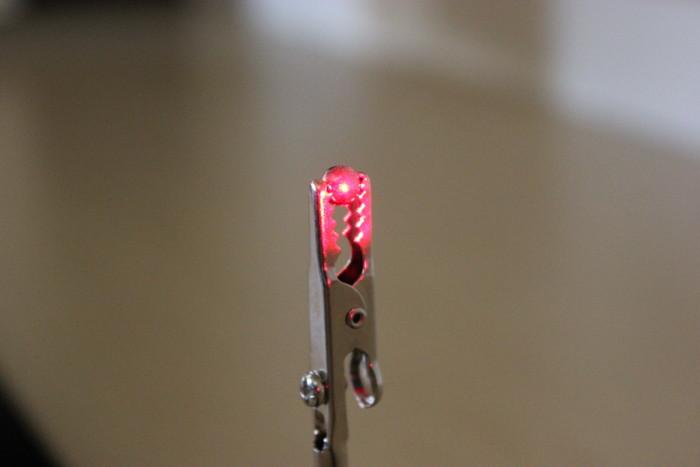 Equipment information: the laser
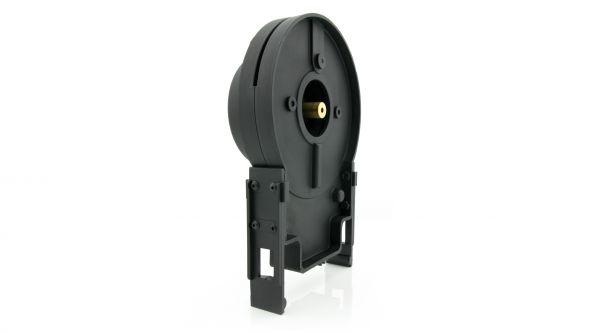 Your setup includes a red or green laser.  

Red laser: wavelength of 636 nm.
Green laser: wavelength of 532 nm.
Laser Safety  
This is a class 2 laser product. 
Do not stare directly into the laser beam or its reflection.  
Maximum output is < 1 mW. 
A class 2 laser is generally considered safe as the blink reflex will limit exposure to short time periods. Most laser pointers are in this class. Direct exposure on the eye by a beam of laser light should always be avoided with any laser, no matter how low the power.
Equipment information: the slit assembly
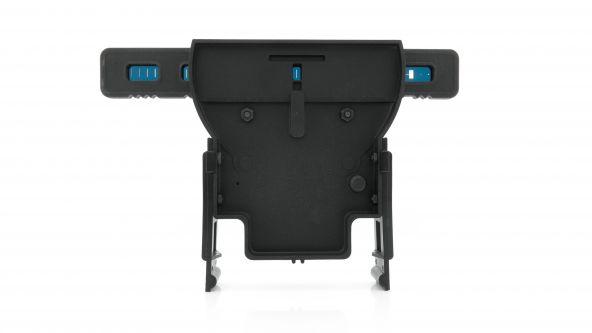